Primăria Anenii Noi
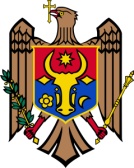 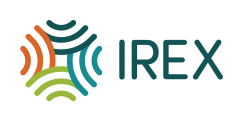 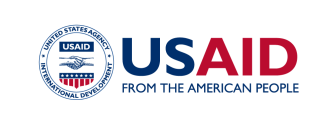 2024
BUGETUL EXECUTAT
(ianuarie - iunie)
Bugetul constă din:
VENITURI (de unde vin banii) și 
CHELTUIELI (unde au fost direcționate).

Propunem spre atenția Dumneavoastră bugetul executat (îndeplinit) pentru 6 luni anul  2024
Stimați cetățeni, la fel ca și familia Dumneavoastră, comunitatea noastră dispune de o sumă de bani – un BUGET, care este planificat și cheltuit pentru diverse necesități cum ar fi: salariile angajaților instituțiilor publice, încălzirea și iluminarea clădirilor, repararea drumurilor, iluminatul stradal, etc.
Cheltuieli total – 22 090 400lei
Venituri total – 38 438 771 lei
Venituri colectate local – 11 170  000lei
Activități majore realizate:
Proiectarea sistemului de incalzire  LT “A.Pușkin”, – 50000 lei.
Proiectul bugetara participativă la Instituția de Educație Timpurie “Andrieș” procurarea costume naționale– 56000 lei.
Reparația capitală a uscatoriei pentru rufe la Instituția de Educație Timpurie “Andrieș” - 152916 lei.
Subvenții IMDP”Apă-Canal”pentru procurarea autovehicol pentru transportarea angajațiilor și echipamentelor serviciului de salubrizare – 330000 lei.
Proiectul “Anenii Noi - Hub Național de turizm sportiv”  servicii de gazificare-139425 lei.
Proiectul “Scara Memorii” – obiectiv turistic, contribuția  - 363397 lei.
Proiectul “Reconstrucția rețelei de canalizare pe strazile Tineretului-Soarelui din or.Anenii Noi” – finanțat în cadrul Programului Național “Satul European” – 2632530 lei.
Materialul a fost creat cu suportul Programului Comunitatea Mea, 
finanțat de Guvernul Statelor Unite/USAID și implementat de IREX.
Elaborarea acestui materiale este dovada și angajamentul primăriei față de guvernarea transparentă și responsabilă.